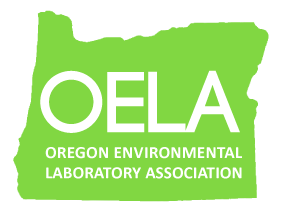 OELA/ORELAP Environmental Laboratory ConferenceApril 17th, 2018
Welcome Oregon Environmental Laboratories!
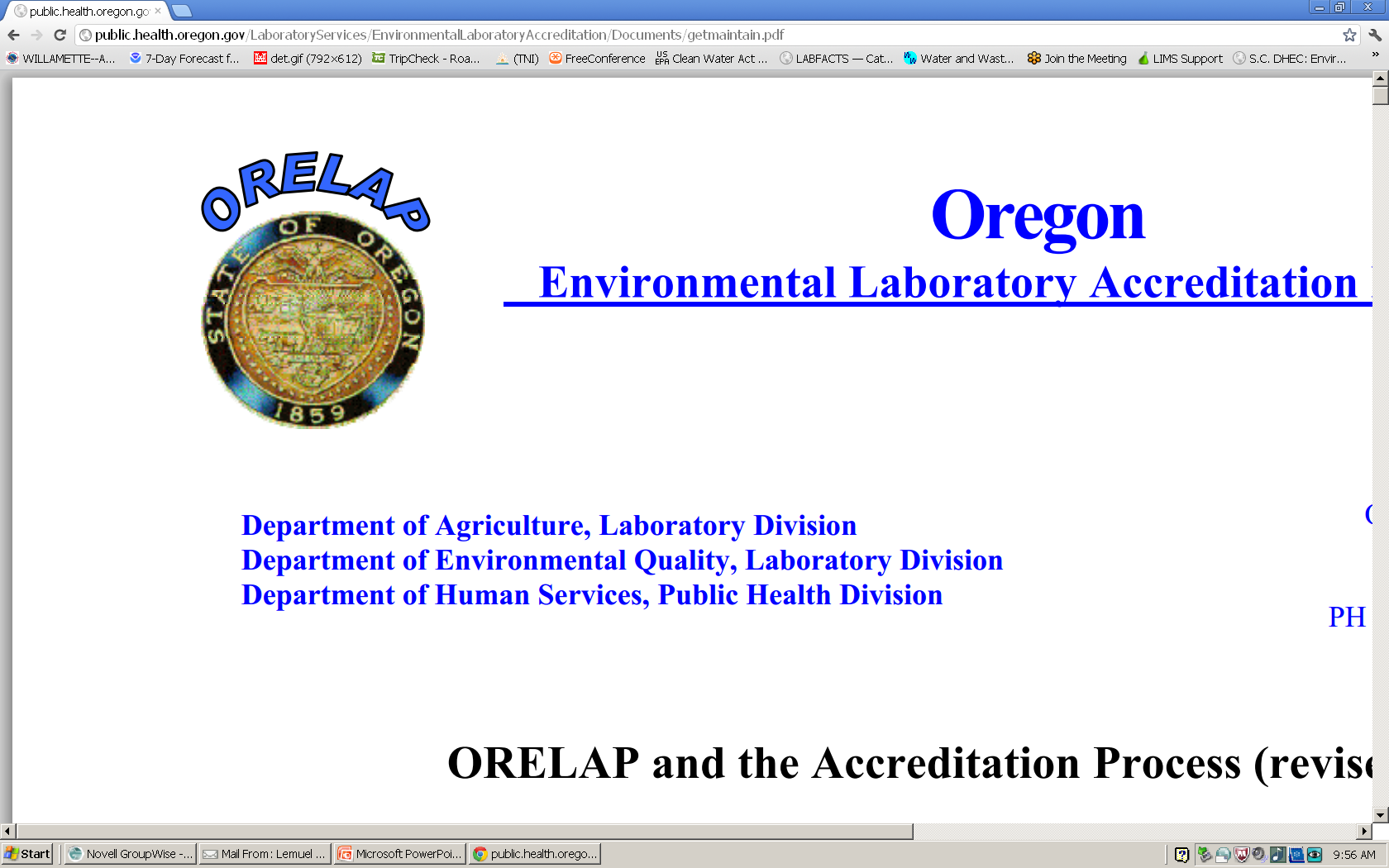 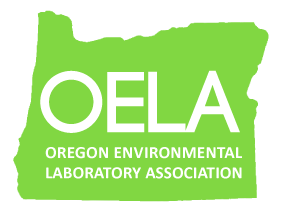 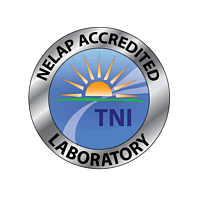 [Speaker Notes: OELA organizes this meeting “periodically” to facilitate the exchange of information with ORELAP and TNI.  Again this year we have Jerry Parr, the Executive Director of The NELAC Institute.]
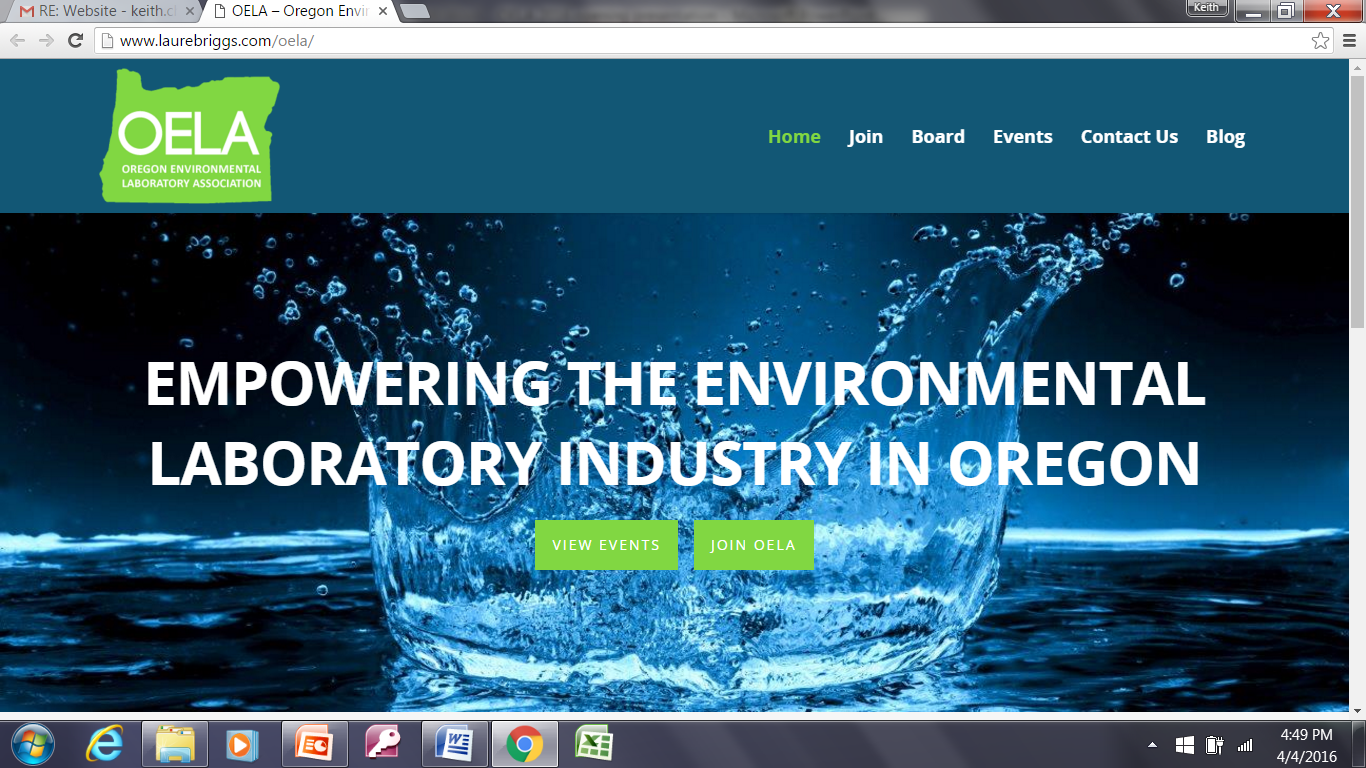 [Speaker Notes: oelaonline.com
Persons residing or employed in the State of Oregon who are engaged in the operation of or who are employees of an environmental laboratory, or who are engaged in providing support or services to environmental Labs.]
OELA Board
Rory White, President
Kim Ramsey, Vice President
Beth Myers, Secretary/Treasurer
Bill Michalek, OTAC Representative
Dennis Morgan
Jan Wilson
Sherri Miyazaki
Gary Buhler
Jennifer Shackelford
Kyle Grogan
Marsha Farooqui
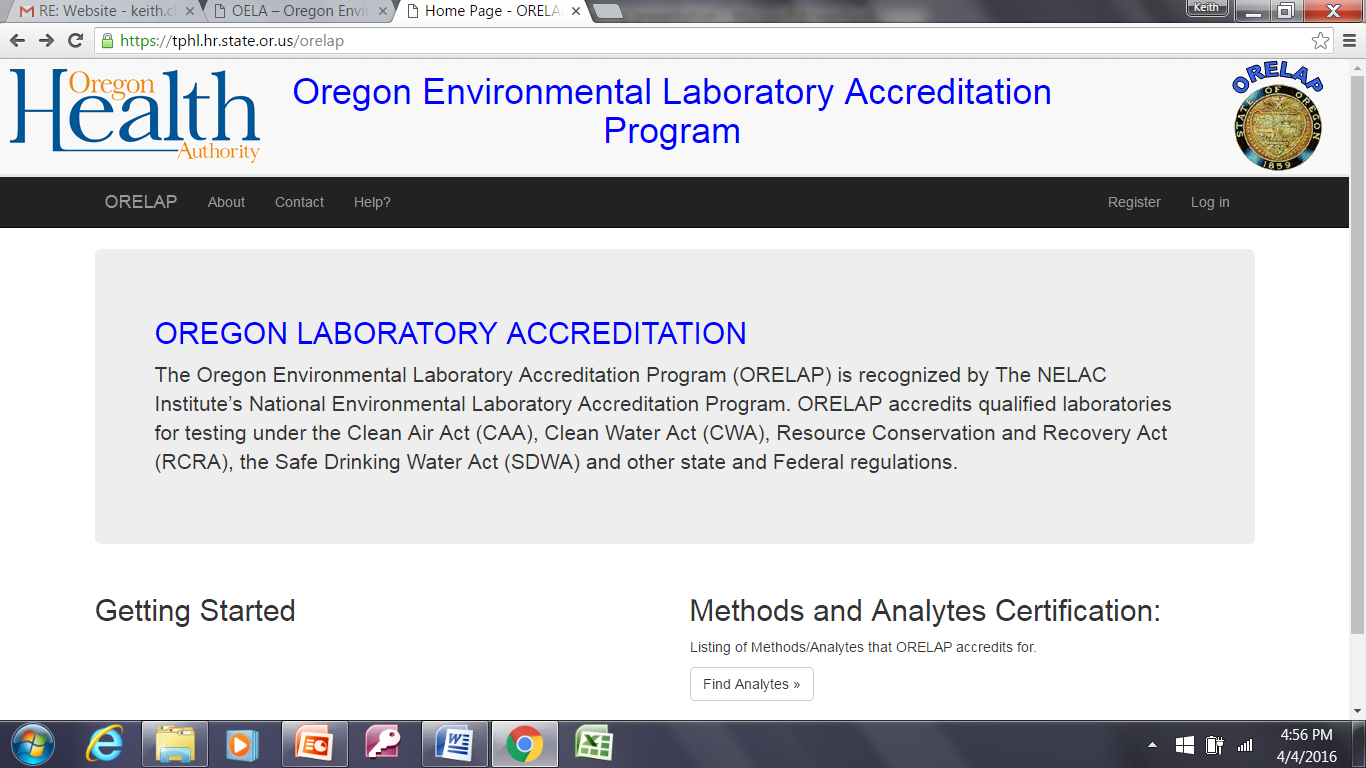 ORELAP
Stephanie Ringsage, OHA
Lizbeth Garcia, ORELAP
Alia Servin, ORELAP
Ryan Pangelinan, ORELAP
EXHIBITORS
Agilent Technologies
Astoria-Pacific
Bio-Rad Laboratories
Cole-Parmer
CPI International
ERA, A Waters Company
EST Analytical
GE Healthcare
Hach Company
Millipore Sigma
Nurnberg Scientific / Sheldon Manufacturing
PerkinElmer, Inc.
Questron Technologies / Zyomic Technologies
Shimadzu Scientific Instruments
Thermo Fisher Scientific
West Coast Scientific, Inc.
Overview: Morning
[Speaker Notes: Morning Program]
Overview: Early Afternoon
[Speaker Notes: Afternoon program]
Overview: Late Afternoon
[Speaker Notes: Afternoon program]
Certificate of Attendance Available At Registration Table After 4:00
[Speaker Notes: There will be a sign up list for these certificates of attendance.]
OELA Board Election
Beth Myers, Waterlab Corporation
Jan Wilson, Cammia Environmental
Bill Michalek, Umpqua Research Company
Dennis Morgan, Analytical Laboratory Group
Kyle Grogan, Neilson Research Corporation
Marsha Farooqui, City of Portland Water Bureau Laboratory
[Speaker Notes: Persons residing or employed in the State of Oregon who are engaged in the operation of or who are employees of an environmental laboratory, or who are engaged in providing support, supplies or services to environmental Labs.]
OELA Code of Ethics
Oregon Environmental Laboratory Association
Code of Ethics
 
All members of the Oregon Environmental Laboratory Association are committed to establishing and maintaining high standards of ethics and quality in our industry. Individual members and member laboratories demonstrate their continuing commitment to ethics and quality by agreeing to:
 
Build on existing Association relationships with state and local agencies. Promote open and timely communication between government regulators and the regulated community.
Increase client knowledge. Educate clients regarding technical issues as well as their legal and ethical rights and responsibilities.
Train employees appropriately. Ensure competency before allowing employees to perform sample preparation, chemical analysis or data generation.
Encourage all members of our industry to obey all pertinent federal, state and local laws and regulations. Lead by example.
Maintain laboratory facilities, equipment and instrumentation adequately to ensure the accuracy and precision of measurements.
Elevate the status of all environmental laboratories, their employees and the value of the services they perform.
Willingly participate in critical review through ORELAP, EPA and third party Performance Evaluation programs, agency audits and client challenges of data.
Accept work only when there exists a reasonable expectation that the client will gain something of value. Satisfy all commitments to quality, timeliness and other project objectives. Provide services in a confidential, honest and forthright manner.
To deal honestly and fairly in all business and financial matters with employees, clients and the public.
Legally and ethically manage laboratory waste. Make responsible decisions regarding disposal, recycling, reuse and minimization.
Treat clients, employees and the environment with respect. Operate facilities in a manner that protects the environment and the health and safety of employees and the public.